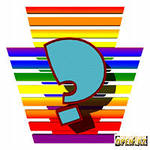 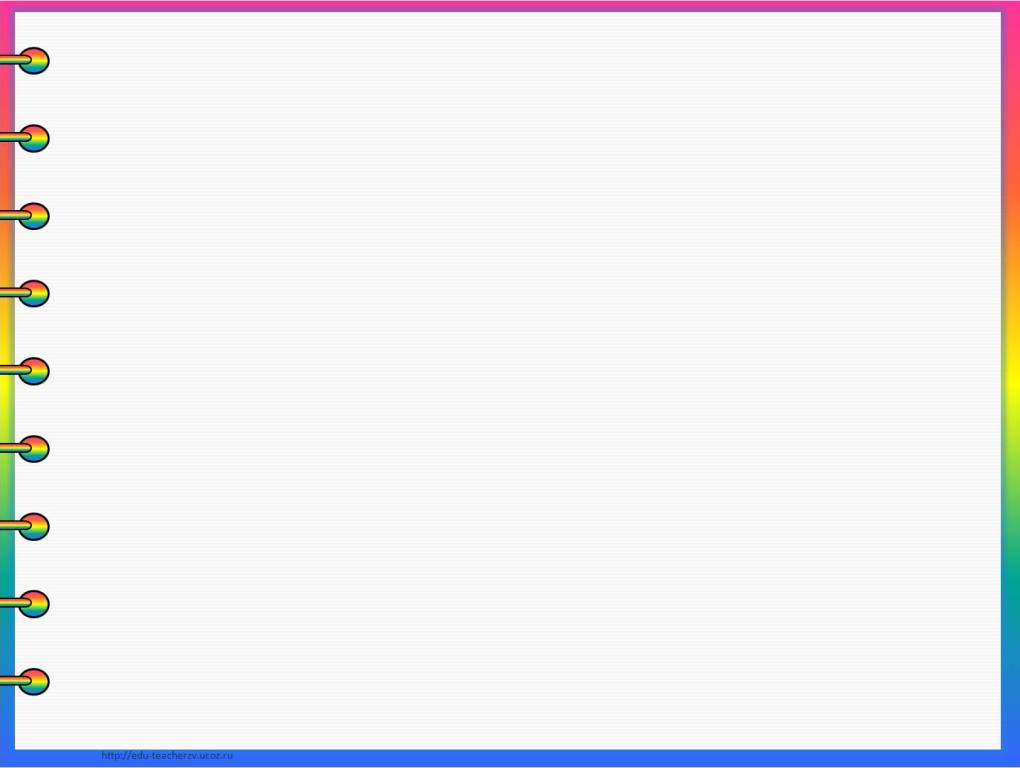 Цель:                                                                         знакомство с особенностями построения образовательного процесса на первой ступени дошкольного образования в соответствии с требованиями ФГОС ДОУ.
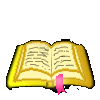 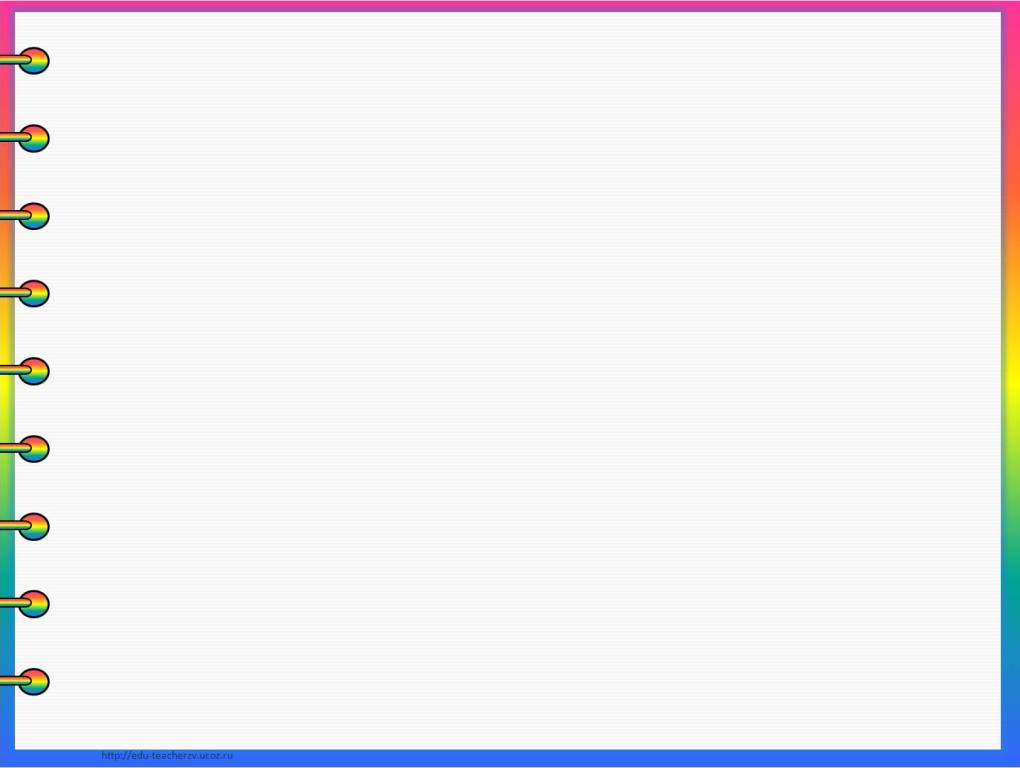 Задачи:
- дать представление о том, что такое ФГОС;
- в ходе презентационной  работы  проиллюстрировать родителям преимущества деятельностного подхода в воспитании и обучении;
показать родителям  презентацию преимущества.
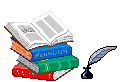 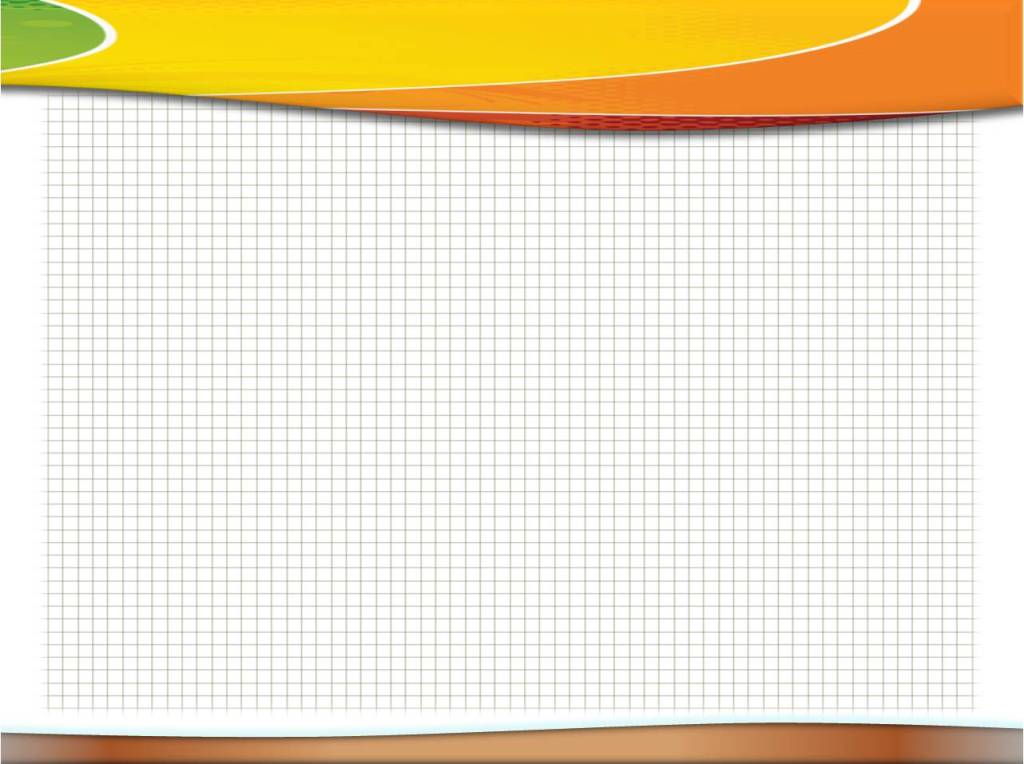 Стандарт направлен на достижение целей:
1) повышение социального статуса дошкольного образования;
2) обеспечение государством равенства возможностей для каждого ребенка в получении качественного дошкольного образования;
3) обеспечение государственных гарантий уровня и качества дошкольного образования на основе единства обязательных требований к условиям реализации образовательных программ дошкольного образования, их структуре и результатам их освоения;
4) сохранение единства образовательного пространства Российской Федерации относительно уровня дошкольного образования.
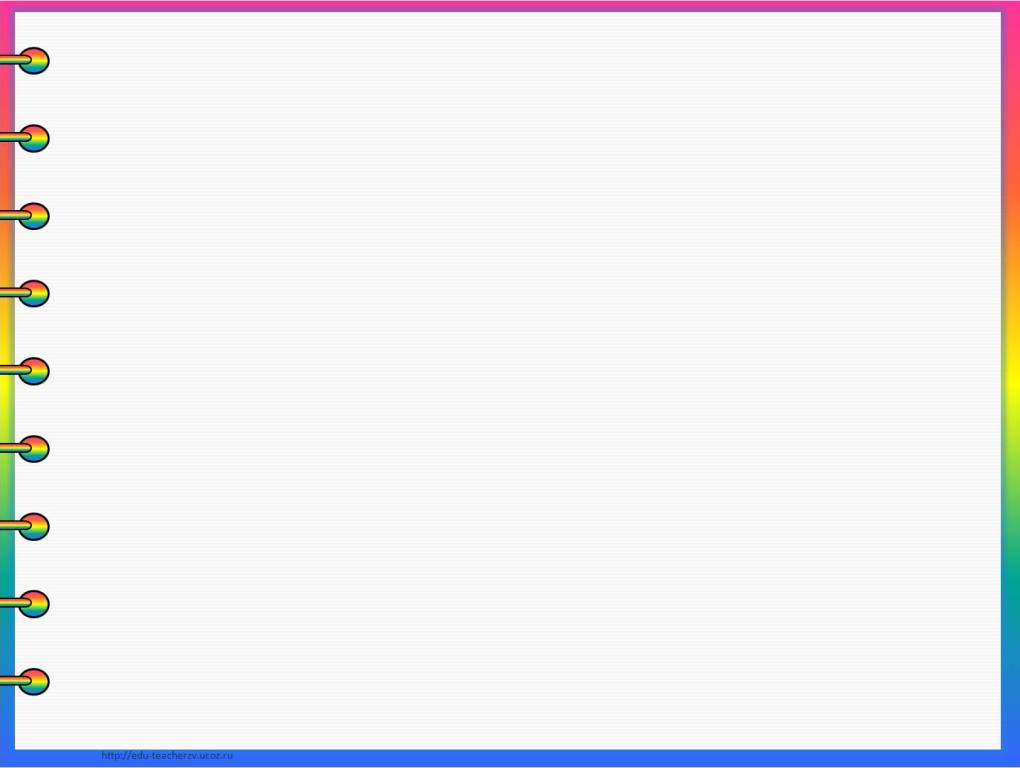 Образовательные области:
Социально-коммуникативное развитие
Познавательно развитие
Речевое развитие
Художественно-эстетическое развитие 
Физическое развитие
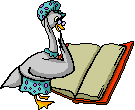 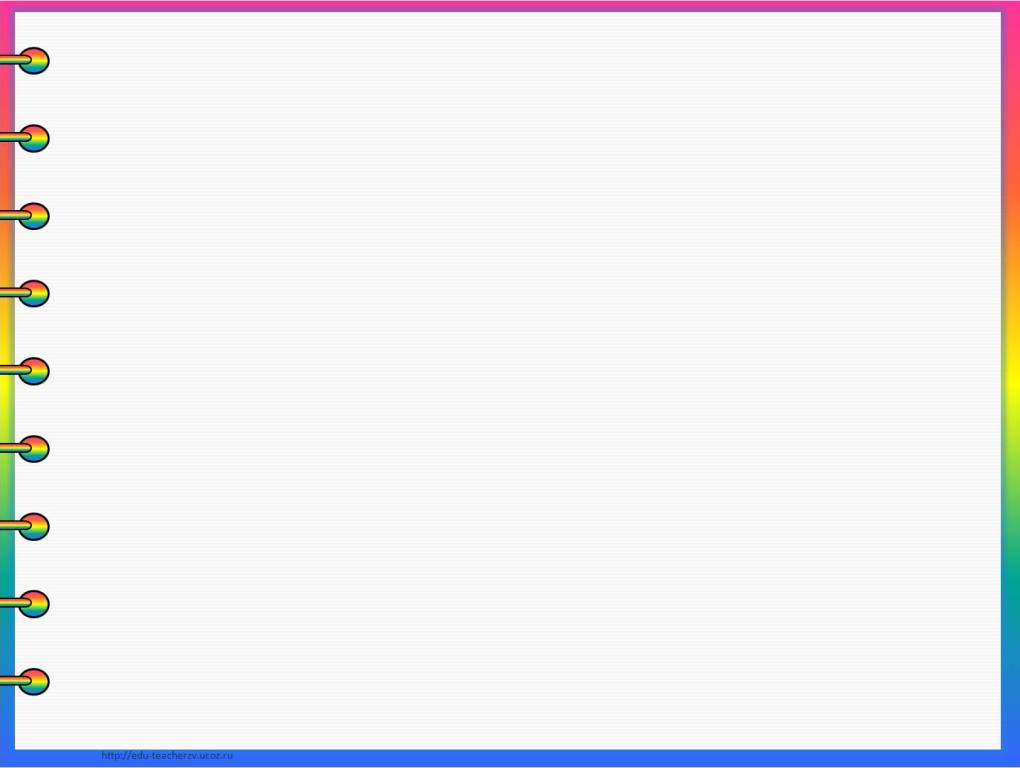 Целевые ориентиры дошкольного образования:
Инициативность и самостоятельность ребенка в разных видах деятельности;
Любознательность;
Способность выбирать себе род занятий, участников совместной деятельности;
Уверенность в своих силах, открытость внешнему миру, положительное отношение к себе и к другим, чувство собственного достоинства;
Развитое воображение, способность к фантазии, творчеству;
Умение подчиняться разным правилам и социальным нормам;
Развитая крупная и мелкая моторика;
Способность к волевым усилиям в разных видах деятельности.
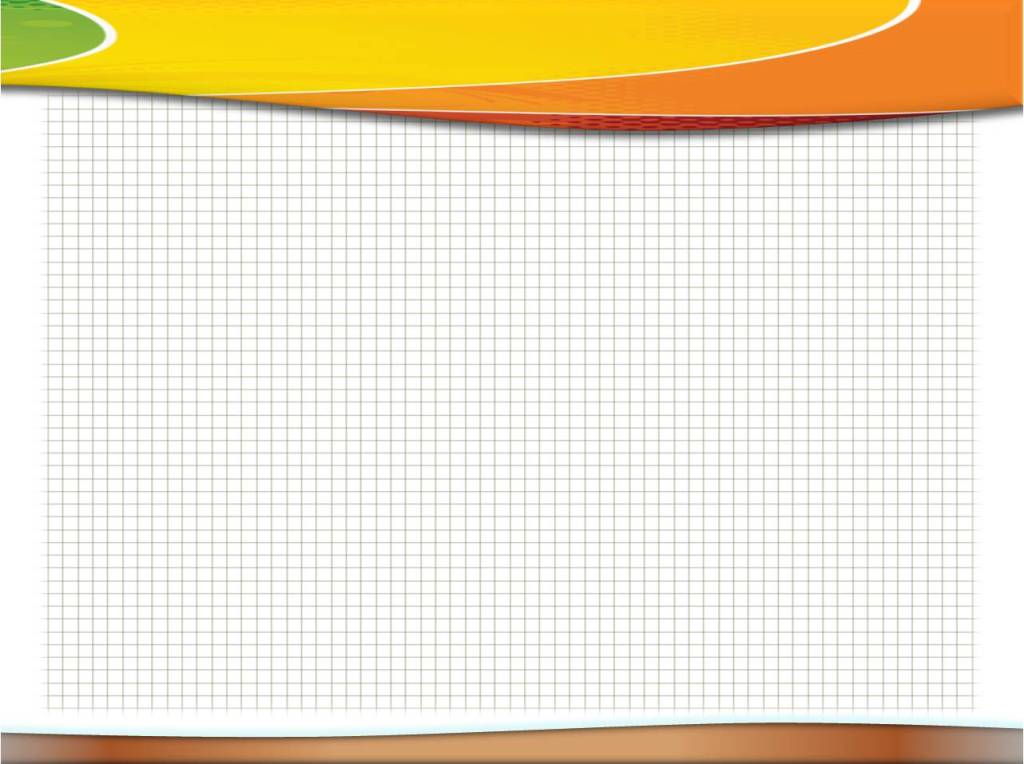 Плюсы ФГОС ДО:
Желание сделать жизнь в детском саду более осмысленной и интересной.
Создание условий для того, чтобы воспитатель мог учитывать особенности 
развития, интересы своей группы, специфику национально-культурных и 
природных географических условий, в которых осуществляется 
образовательный процесс и многое другое.
Попытка повлиять на сокращение и упрощение содержания 
образования для детей дошкольного возраста за счет установления целевых 
ориентиров для каждой образовательной области.
Стремление к формированию инициативного, активного и 
самостоятельного ребенка.
Отказ от копирования школьных технологий и форм организации обучения.
Ориентация на содействие развитию ребенка при взаимодействии с 
родителями.
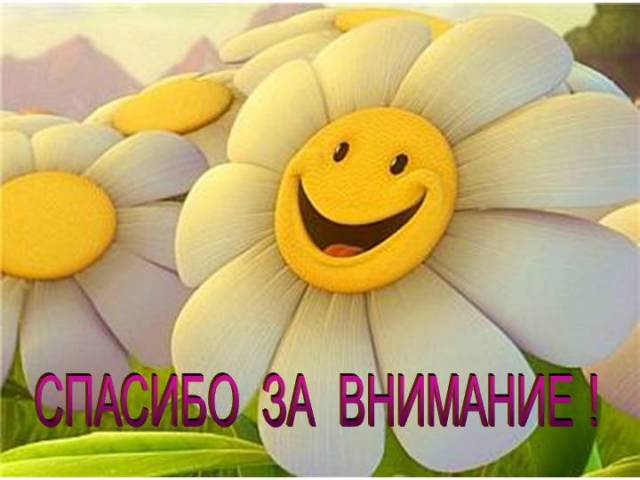